Food Advisor Application
Capstone ProjectFPT University
Supervisor: Mr Nguyen Van Sang
Team member: Doan Thi Hai Yen
Hoang Anh Tuan
Nguyen Minh Tu
Tan Van Manh
Duong Anh Dung
1
2
INTRODUCTION and BACKGROUND
Impact food?
Health for people
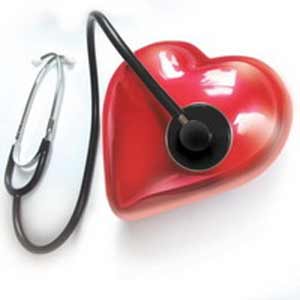 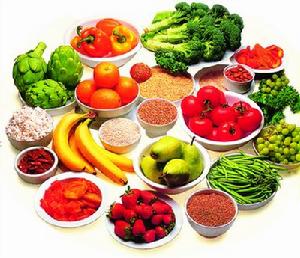 3
INTRODUCTION and BACKGROUND
Mobile Markets
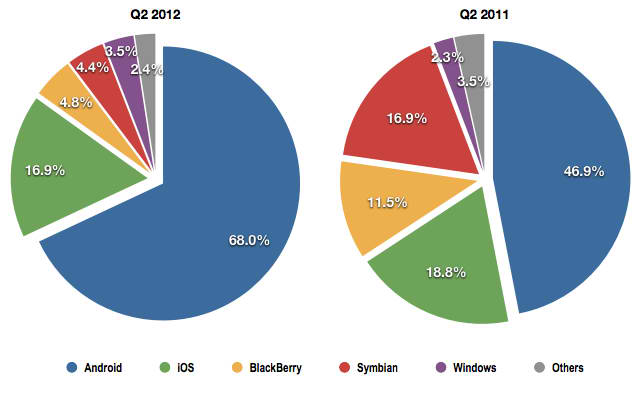 4
INTRODUCTION and BACKGROUND
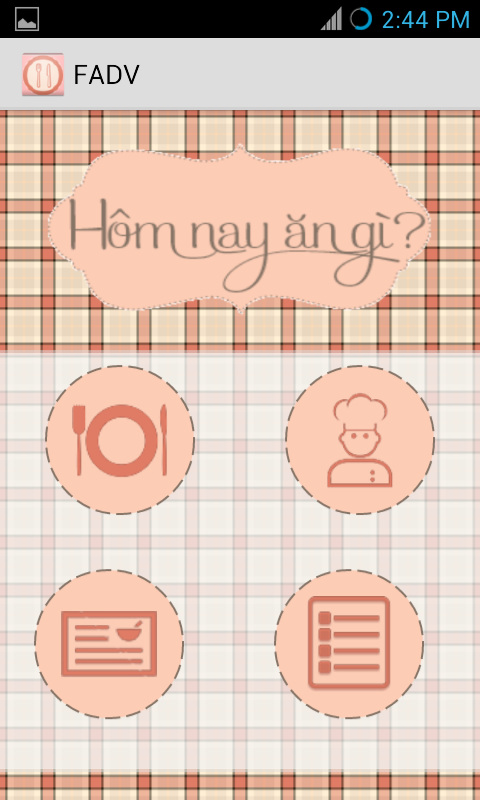 FOOD
ADVISOR
APPLICATION
5
Software Project Management
Software process model
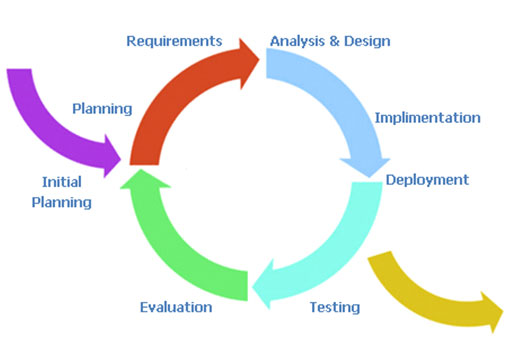 6
Software Project Management
Roles in Team
Project Manager
YENDTH
SRS Analysis Team
Design Team
Test Team
Coding Team
TuanHA
DungDA
YenDTH
ManhTV
DungDA
TuNM
TuanHA
ManhTV
YenDTH
7
Software Project Management
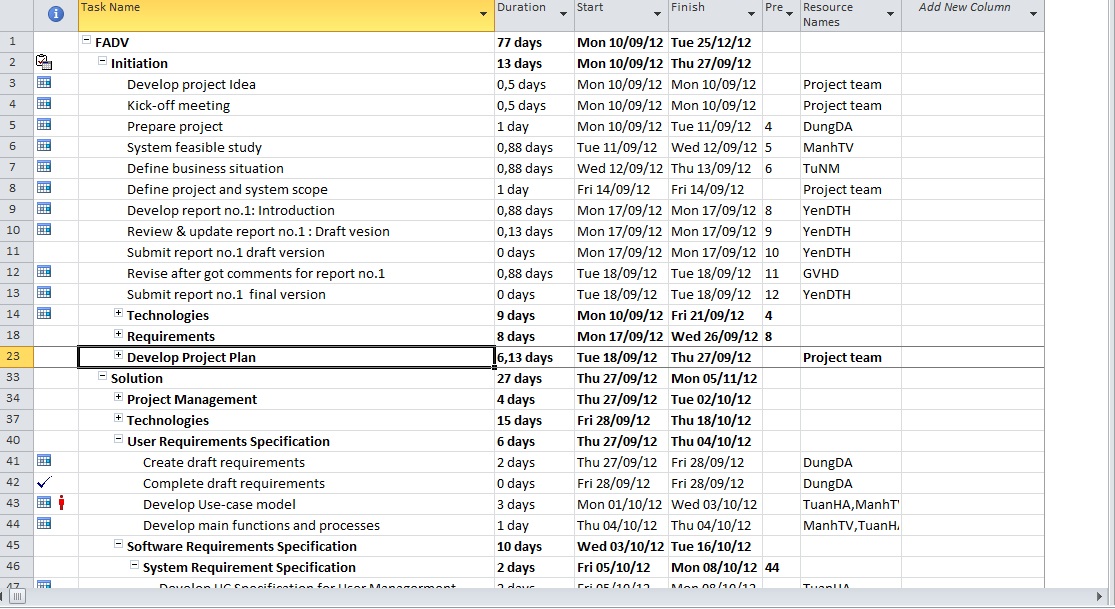 8
SOFTWARE PROJECT MANAGEMENT
Communication
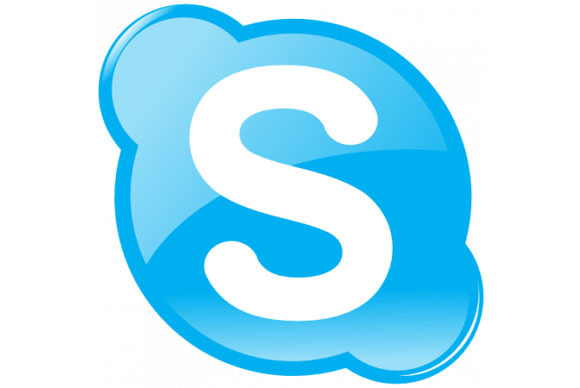 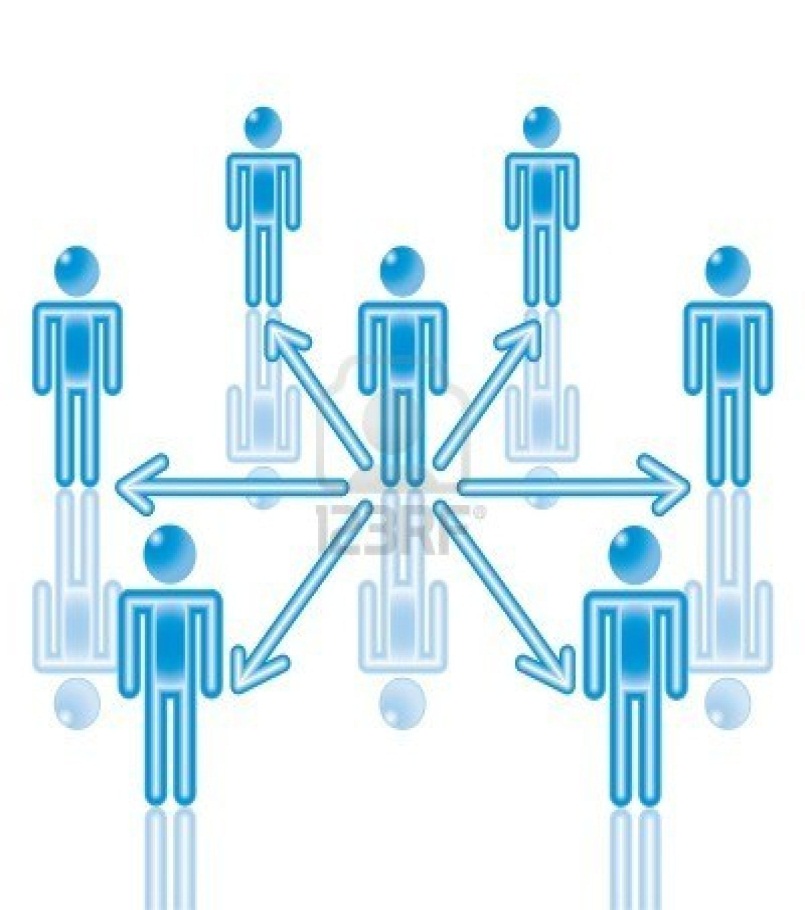 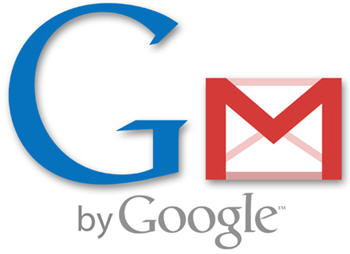 9
SOFTWARE REQUIREMENT SPECIFICATION
Functional Requirement
Menu Management
Member Management
Dish Management
10
SOFTWARE REQUIREMENT SPECIFICATION
MemberManagement
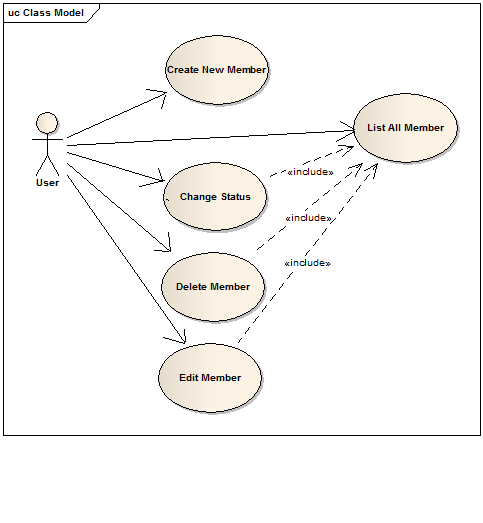 Create New Member
Edit Member
Delete Member 
List All Members
Change Status
11
SOFTWARE REQUIREMENT SPECIFICATION
Menu Management
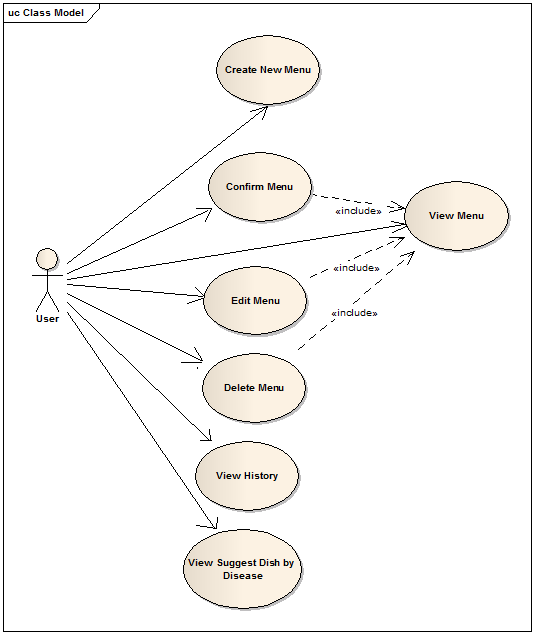 Create New Menu
Confirm Menu
Edit Menu
Delete Menu
View Menu
View Suggest Dish
 by Disease
View History
12
SOFTWARE REQUIREMENT SPECIFICATION
Dish Management
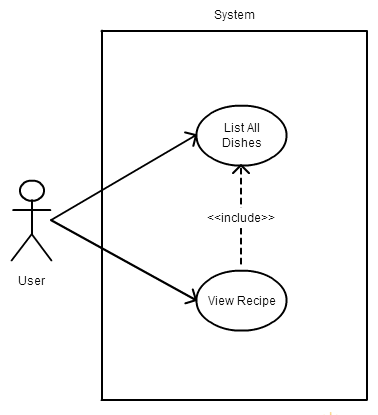 List All Dishes
View Recipe
13
SOFTWARE REQUIREMENT SPECIFICATION
Non-Functional Requirement
14
SOFTWARE REQUIREMENT SPECIFICATION
Tool & ENVIRONMENT
System software (Platform)
Mobile programming language: Android 4.0
Database: SQLite

Deployment environment
The application runs in Android 4.0 or high
RAM: 1GB
Screen: 4.0 inch  or high
UCP: 1.2GHz
15
SOFTWARE DESIGN
Multilayered Architecture
Increasing level of abstraction.
Enhanced independence of applications’ GUI to lower layer services.
Enhanced flexibility.
Suited to component-based technology.
Promotion of portability.
Presentation Layer
Android Platform
Business Layer
Data Access Layer
Database Layer
16
MULTILAYERED ARCHITECTURE
CLIENT – SERVER ARCHITECTURE
SOFTWARE DESIGN
PRESENTATION LAYER
19
SOFTWARE DESIGN
BUSINESS LAYER
20
SOFTWARE DESIGN
DATA ACCESS LAYER
21
SOFTWARE DESIGN
DATABASE LAYER
SQLite 3.7.15




Embedded database engine
Cross-platform
Open-sources
Reliability
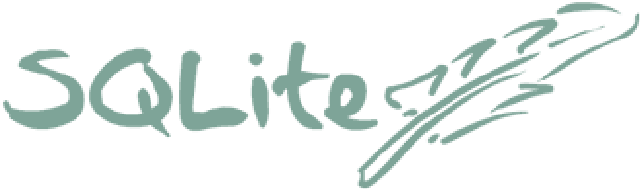 22
Business
23
Normal suggest
24
Normal suggest
25
Fuzzy Suggest
26
Fuzzy Suggest
27
Test PLAN AND RESULT
TEST MODEL
Requirements Analysis
System testing
Integration testing
High level design
Unit Testing
Detailed design
Implementation
28
TEST PLAN AND RESULT
29
Test PLAN AND RESULT
Lesson Learn
30
DEMO Q&A
31